قسم العلوم المالية والمصرفية
سيمنار 
عن الأشتراك في البروفايل الأكاديمي
اعداد رنا طالب التميمي
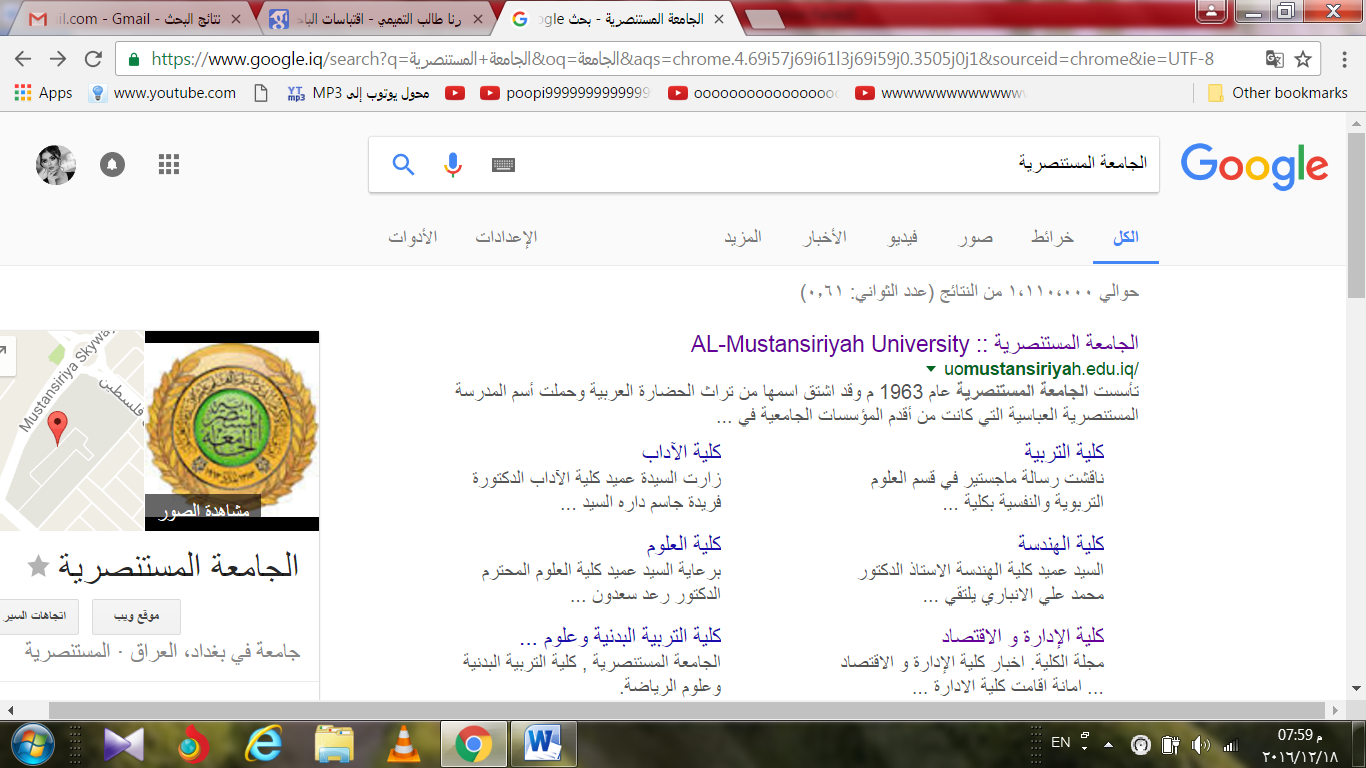 1
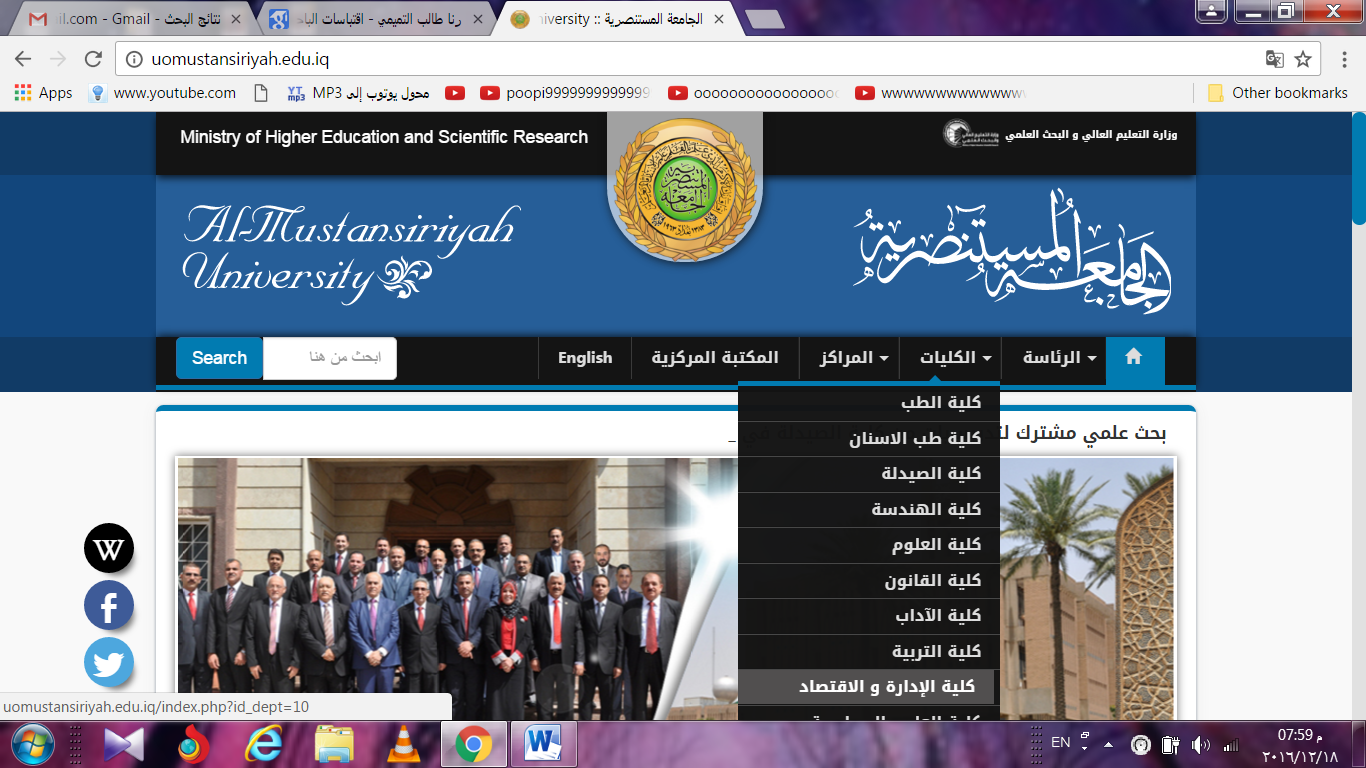 2
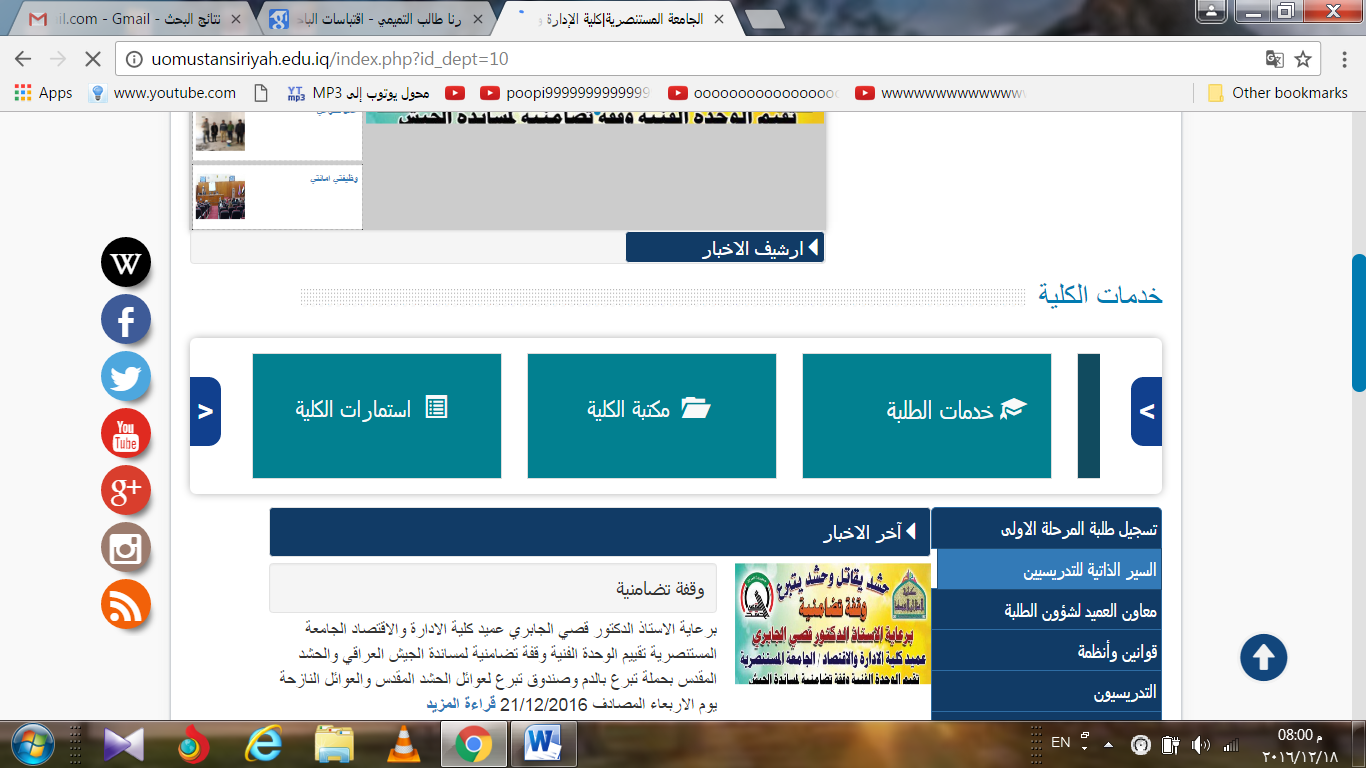 3
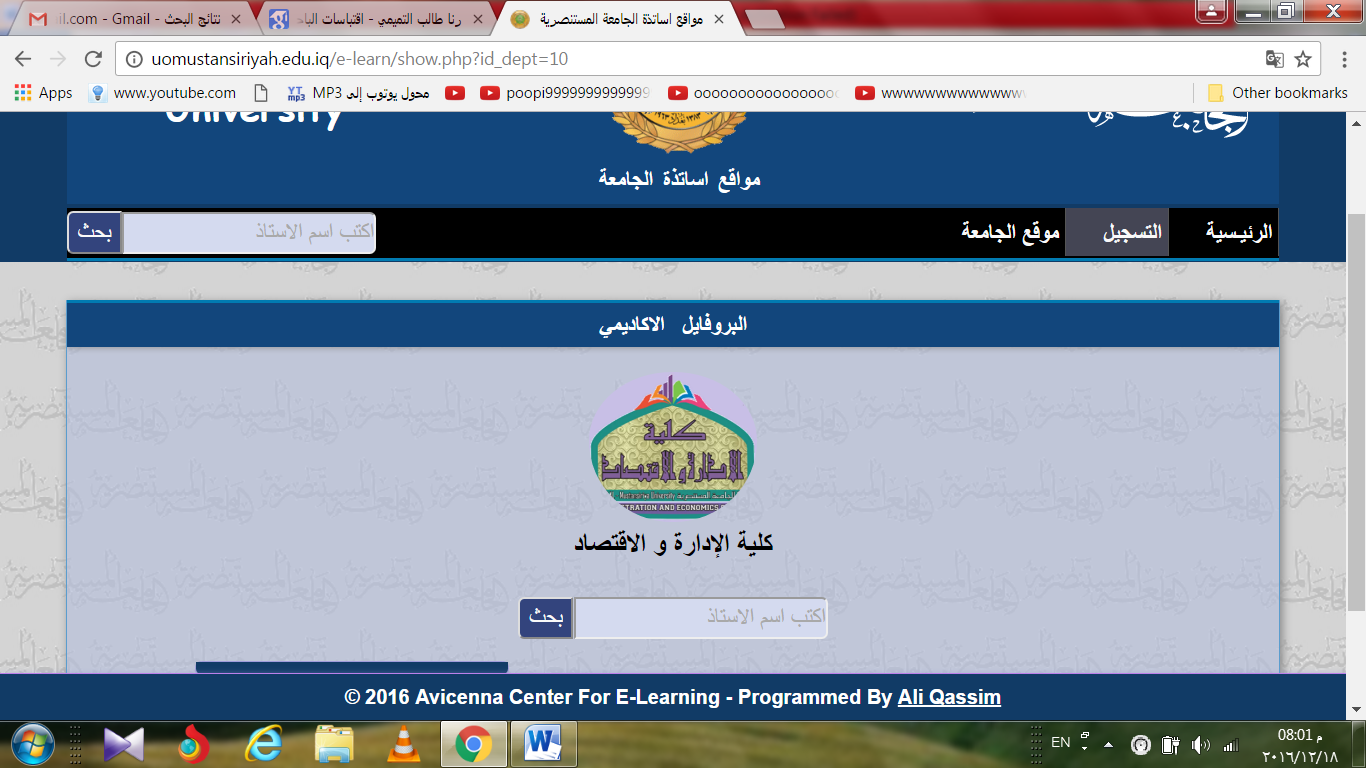 4
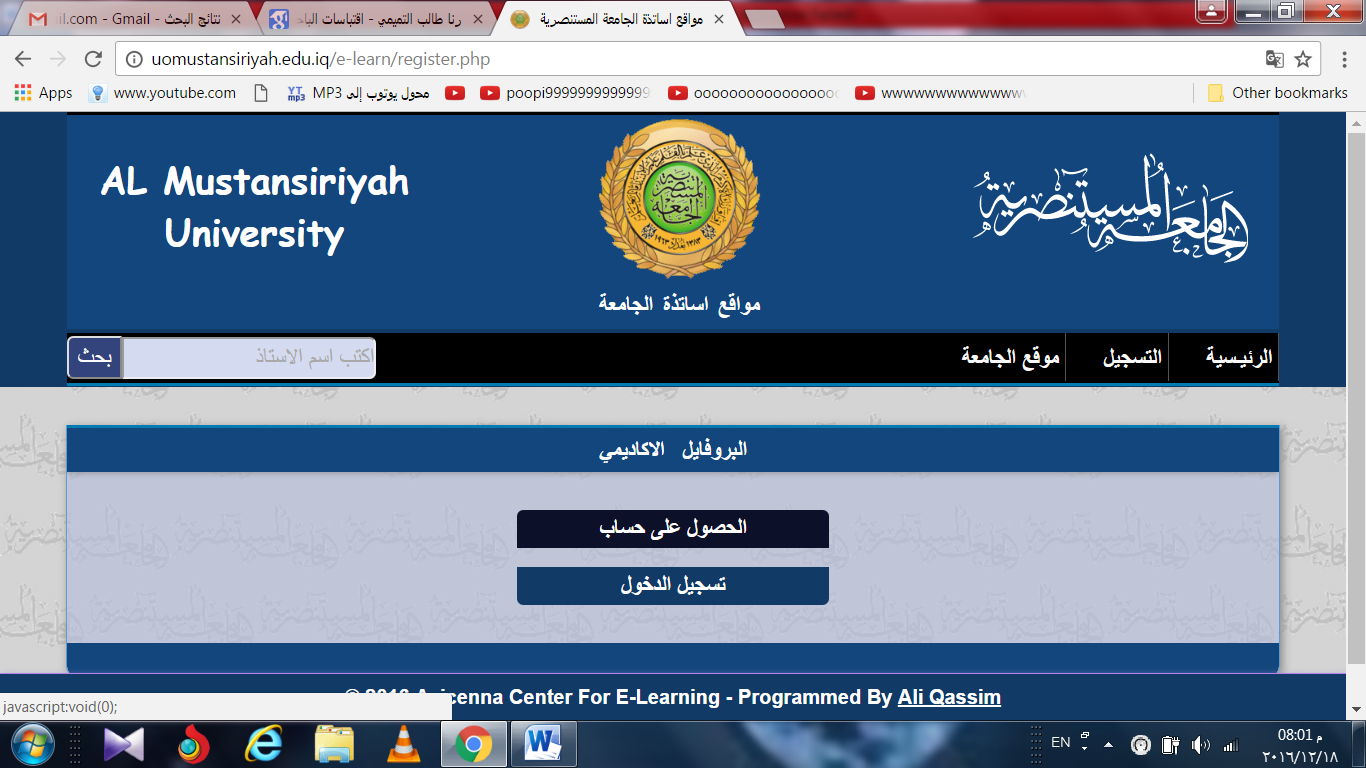 5
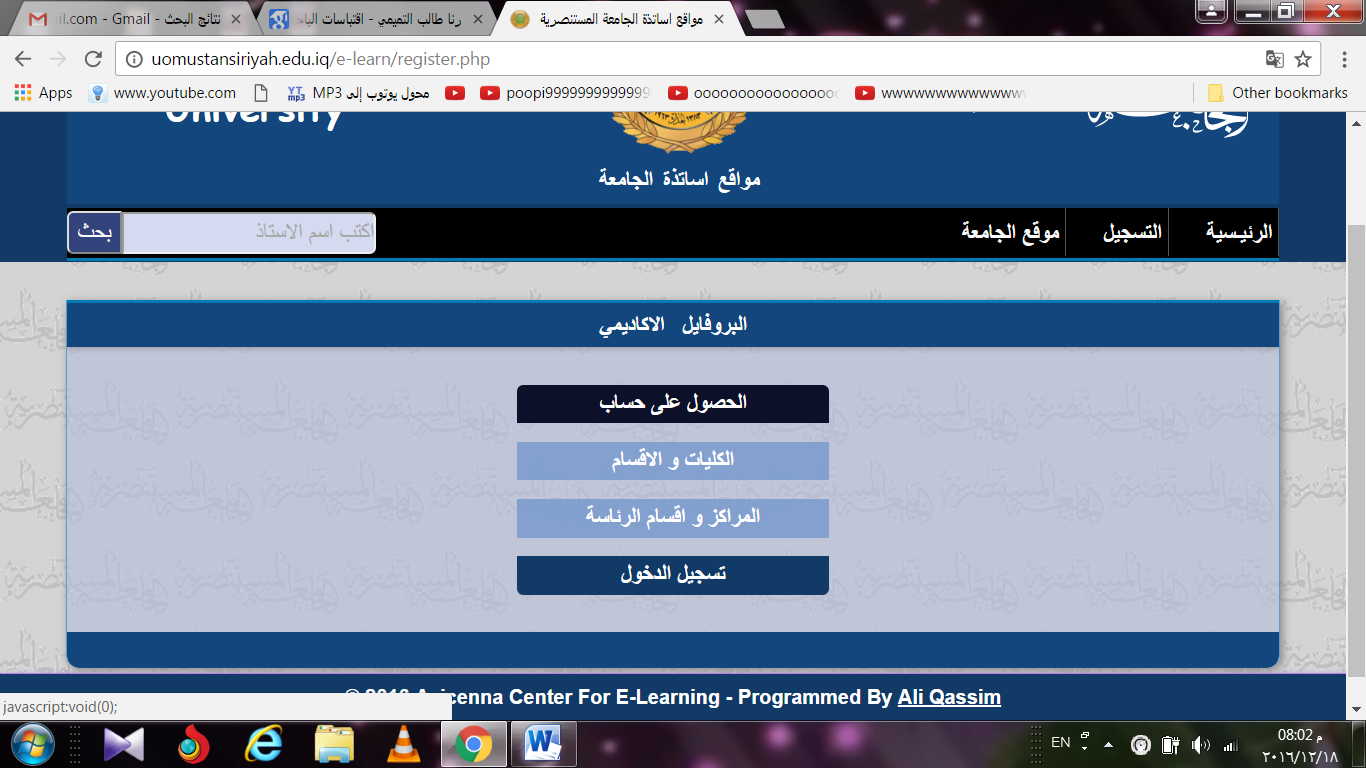 6
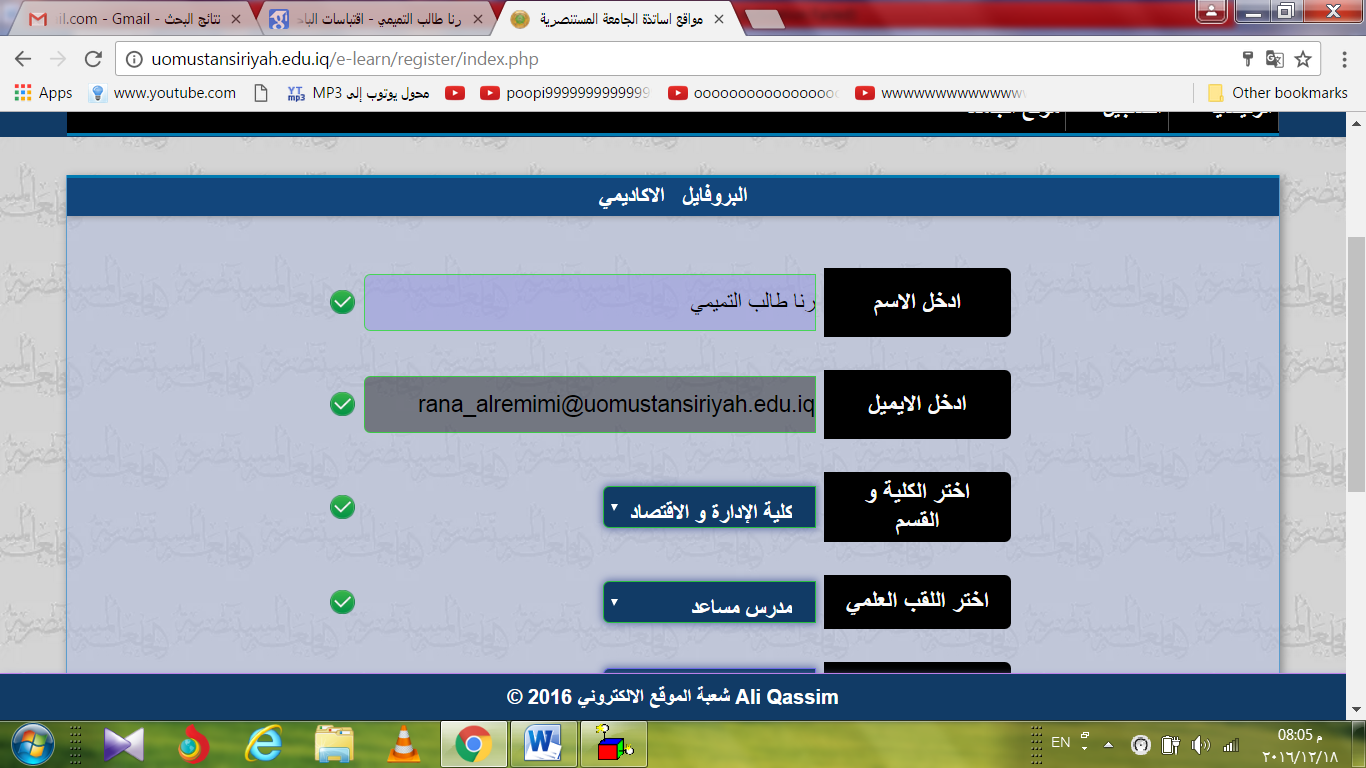 7
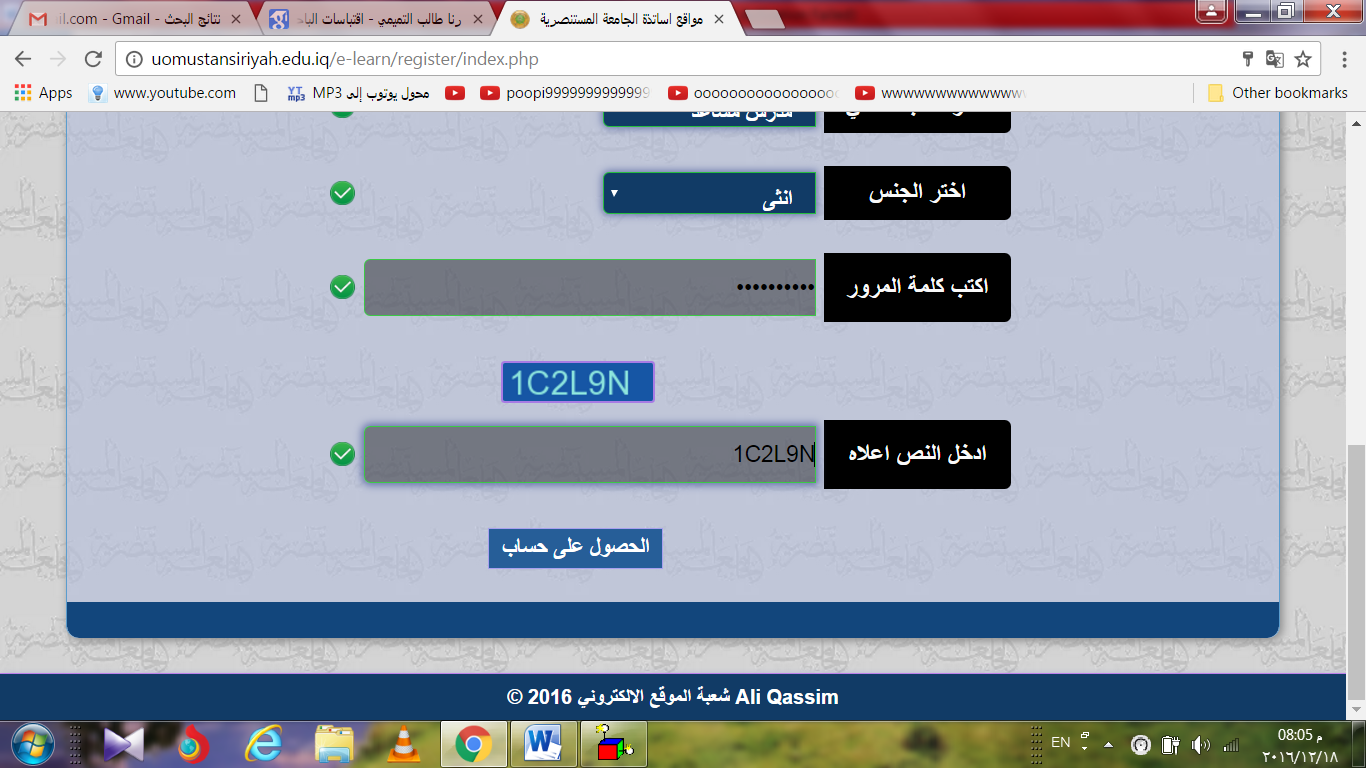 8
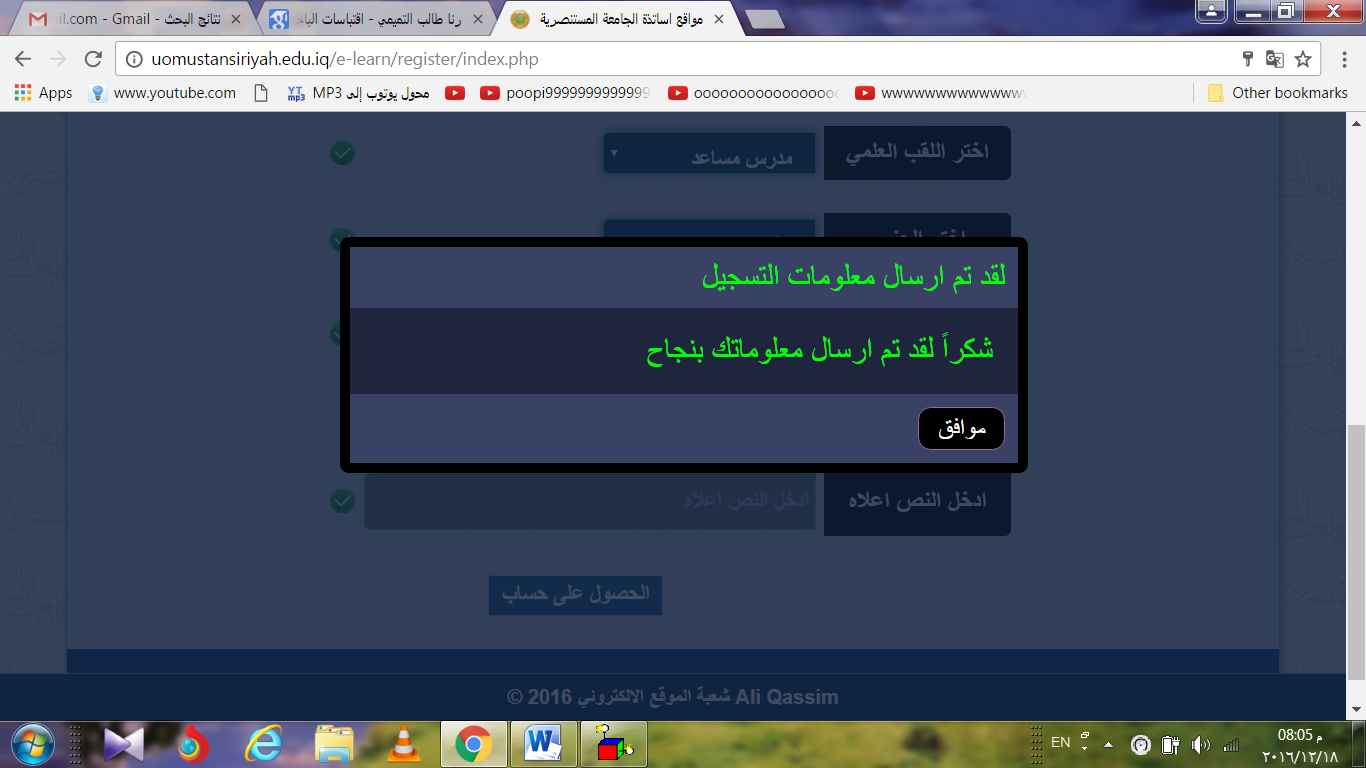 9